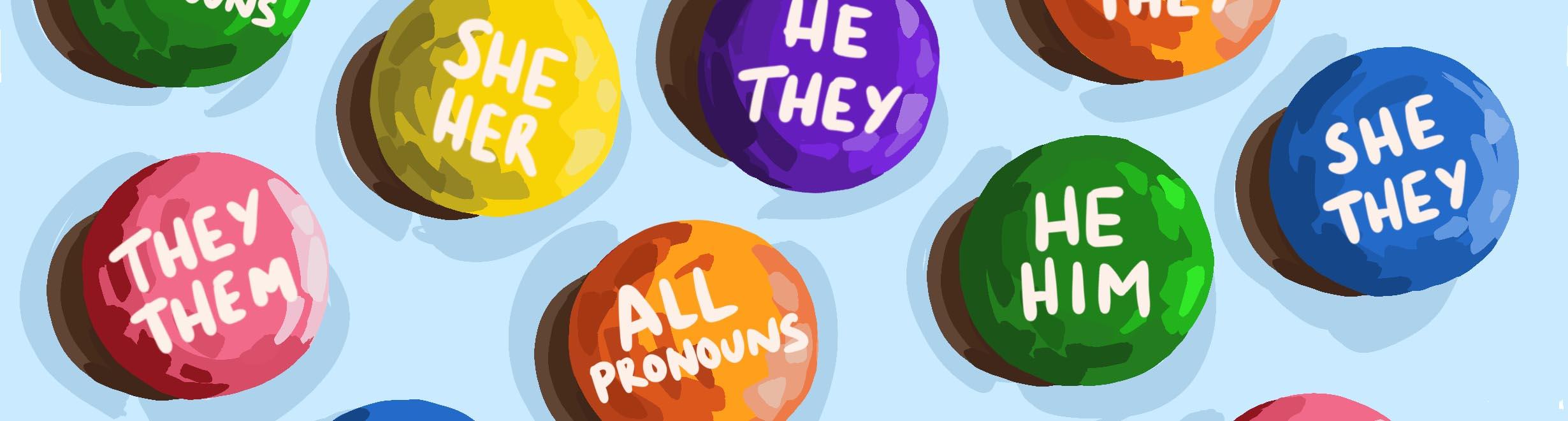 PRONOUNS IN ENGLISH ARE WORDS THAT ARE USED TO REPLACE NOUNS IN ORDER TO AVOID REPETITION. HERE ARE SOME COMMON ENGLISH PRONOUNS WITH THE CORRESPONDING POSSESSIVE ADJECTIVE:
Certainly! Here's a table of pronouns in English with example sentences:
Example sentences:
EXAMPLE SENTENCES:
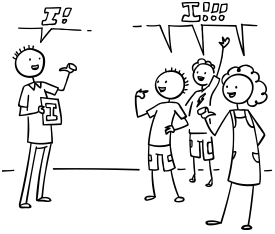 I 
SUBJECT: I AM GOING TO THE STORE.
OBJECT: THEY INVITED ME TO THE PARTY.
POSSESSIVE DETERMINER: THIS IS MY BOOK.
POSSESSIVE PRONOUN: THE LAPTOP IS MINE.
REFLEXIVE: I CAN DO IT BY MYSELF.
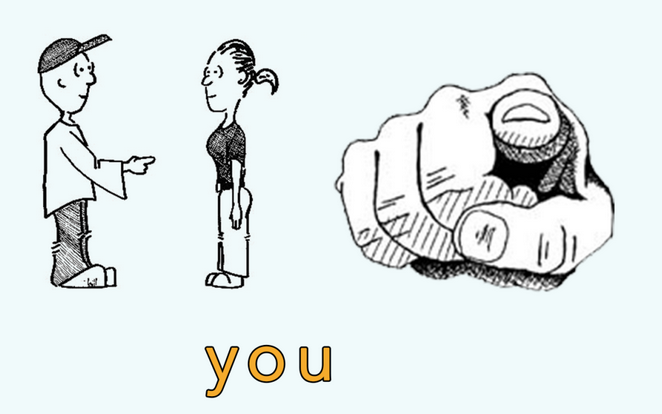 YOU (SINGULAR)
SUBJECT: YOU ARE VISITING THE DOCTOR TOMORROW.
OBJECT: I MET YOU LAST WEEK. DON´T YOU REMEMBER?
POSSESSIVE DETERMINER: I LIKE YOUR NEW CELL PHONE.
POSSESSIVE PRONOUN: IS THAT BOOK YOURS?.
REFLEXIVE: YOU HURT YOURSELF, SO GO TO THE EMERGENCY CENTER
You
Subject: You are my best friend.
Object: I saw you at the mall.
Possessive Determiner: Is this your car?
Possessive Pronoun: The decision is yours.
Reflexive: Be true to yourself.
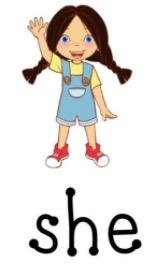 SHE 
SUBJECT: SHE LOVES TO READ.
OBJECT: I ADMIRE HER INTELLIGENCE.
POSSESSIVE DETERMINER: HAVE YOU SEEN HER NEW APARTMENT?
POSSESSIVE PRONOUN: THE NECKLACE IS HERS.
REFLEXIVE: SHE HERSELF OPERATED THE PATIENT.
She
Subject: She loves to read.
Object: I admire her intelligence.
Possessive Determiner: Have you seen her new apartment?
Possessive Pronoun: The necklace is hers.
He
Subject: He is coming to the party.
Object: I gave the gift to him.
Possessive Determiner: I like his new shirt.
Possessive Pronoun: The dog is his.
Reflexive: He hurt himself while playing.
Reflexive: She bought the dress for herself
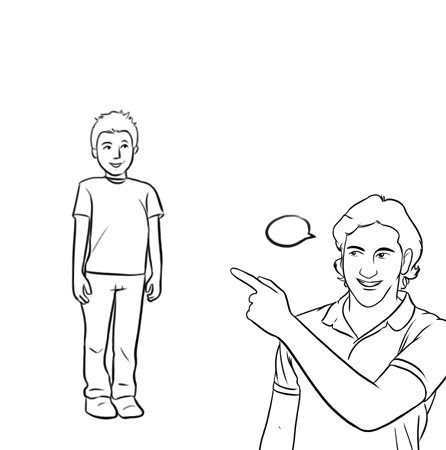 HE 
SUBJECT: HE IS COMING TO THE PARTY.
OBJECT: I GAVE THE GIFT TO HIM.
POSSESSIVE DETERMINER: I LIKE HIS NEW SHIRT.
POSSESSIVE PRONOUN: THE DOG IS HIS.
REFLEXIVE: HE HURT HIMSELF WHILE PLAYING.
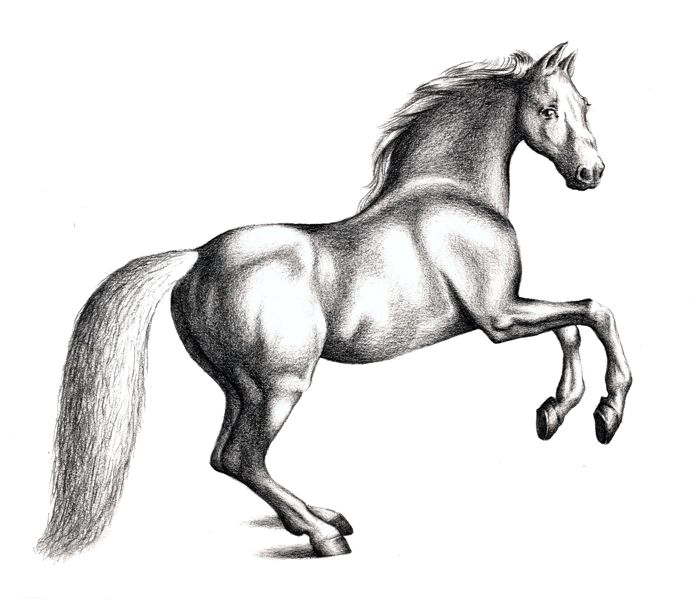 IT 
SUBJECT: I THINK IT WAS A DIFFICULT EXAM. 
OBJECT: YOU CAN FIND IT IN THE CLOSET. 
POSSESSIVE DETERMINER: ITS BUILDINGS ARE BEAUTIFUL.
POSSESSIVE PRONOUN: *VERY RARE IN ENGLISH
REFLEXIVE: THE CAR ITSELF WAS ALSO EXTREMELY SLOW.
It
Subject: It is raining outside.
Object: I found it on the table.
Possessive Determiner: The cat is cleaning its paws.
Possessive Pronoun: The decision is up to you; it is yours.
Reflexive: The cat is grooming itself.
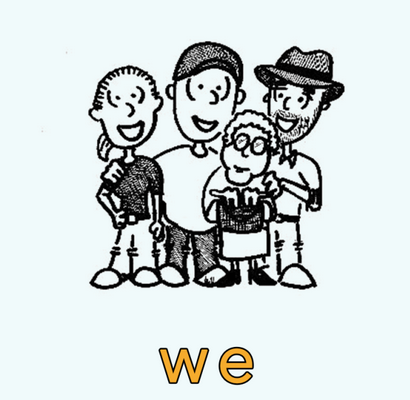 WE 
SUBJECT: WE ARE GOING ON A TRIP.
OBJECT: THEY INVITED US TO THE EVENT.
POSSESSIVE DETERMINER: THIS IS OUR PROJECT.
POSSESSIVE PRONOUN: THE VICTORY IS OURS.
REFLEXIVE: WE CAN SOLVE THE PROBLEM BY OURSELVES.
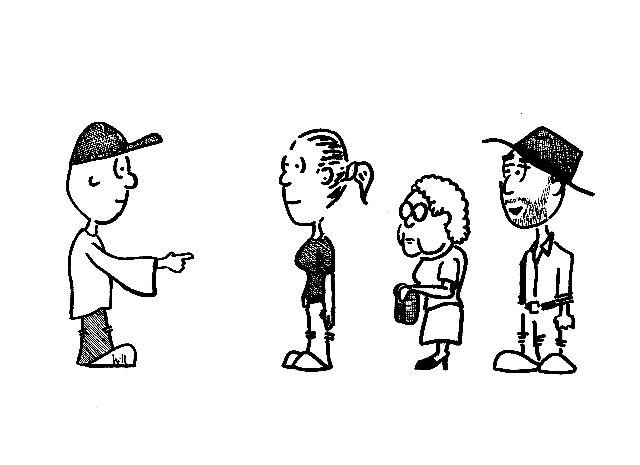 YOU (PLURAL)  

SUBJECT: YOU ARE DOING A GREAT JOB.
OBJECT: I APPRECIATE WORKING WITH YOU.
POSSESSIVE DETERMINER: PLEASE BRING YOUR LAPTOPS.
POSSESSIVE PRONOUN: THE DECISION IS YOURS.
REFLEXIVE: WORK ON THE PROJECT BY YOURSELVES.
THEY (HUMAN BEINGS AND NON HUMAN BEINGS IN PLURAL)
SUBJECT: THEY ARE COMING TO THE MEETING.
OBJECT: I SAW THEM IN THE PARK.
POSSESSIVE DETERMINER: I LIKE THEIR NEW HOUSE.
POSSESSIVE PRONOUN: THE CAR IS THEIRS.
REFLEXIVE: THEY ORGANIZED THE EVENT BY THEMSELVES.
TAKE A LOOK AT THIS VIDEO FOR EXTRA INFO AND DO THE ACTIVITIES BELOW. IN ADDITION,  DO THE EXERCISES IN THE HANDOUT: 5, 17 AND 18.
HTTPS://YOUTU.BE/H_GNSOIFWF4?SI=J8-M9HEPW19UUPHX
1. WRITE A SHORT PARAGRAPH ABOUT YOUR OWN HEALTH EXPERIENCE.
2. CREATE SCENARIOS WHERE IN PAIRS OR GROUPS ACT OUT INTERACTIONS AT A PHARMACY.
3. USE  PRONOUNS TO DESCRIBE PERSONAL HEALTH JOURNEYS OR ENCOUNTERS WITH HEALTHCARE PROFESSIONALS.
4. DESIGN A HEALTH SURVEY WITH QUESTIONS RELATED TO PERSONAL HABITS, EXERCISE ROUTINES, AND DIETARY PREFERENCES.
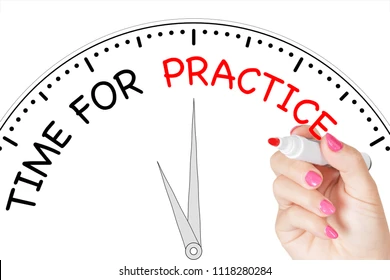 I’m Jack. This is ….. mum.
my
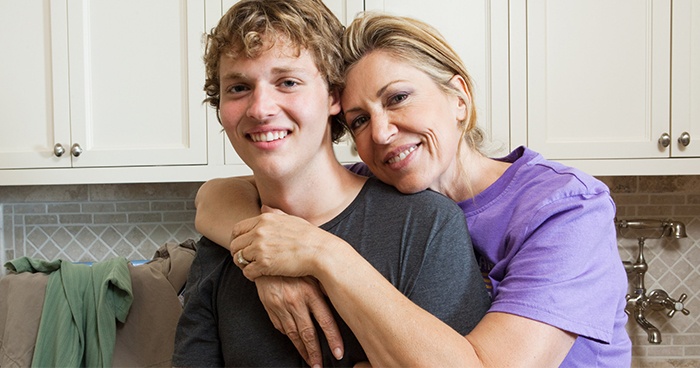 They are pilots. This is………plane.
their
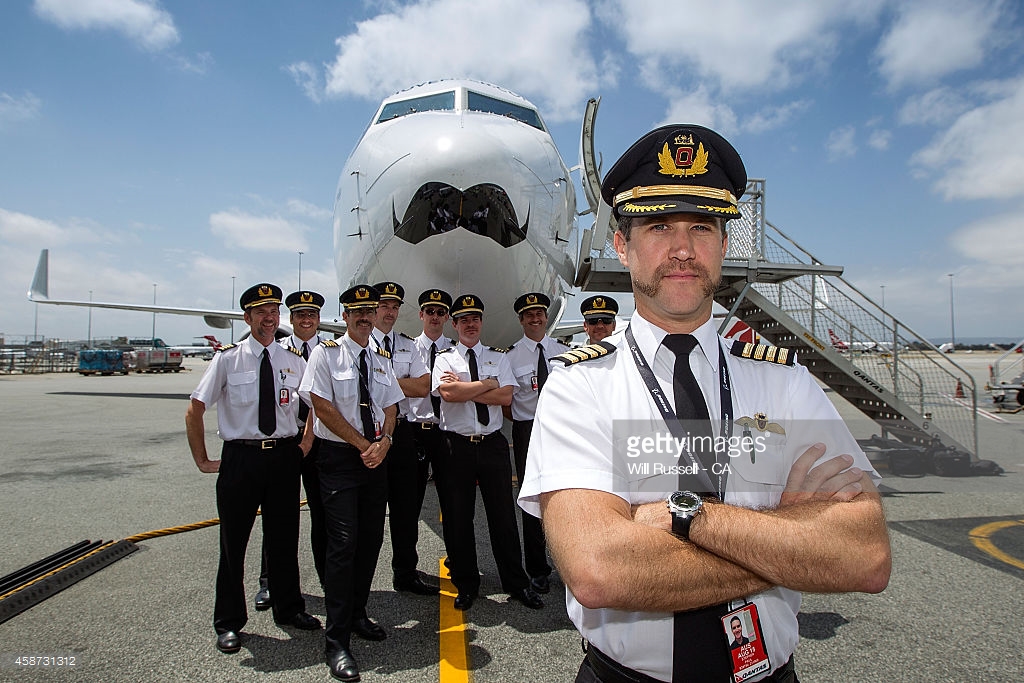 She’s Lilly. It’s …….. car.
her
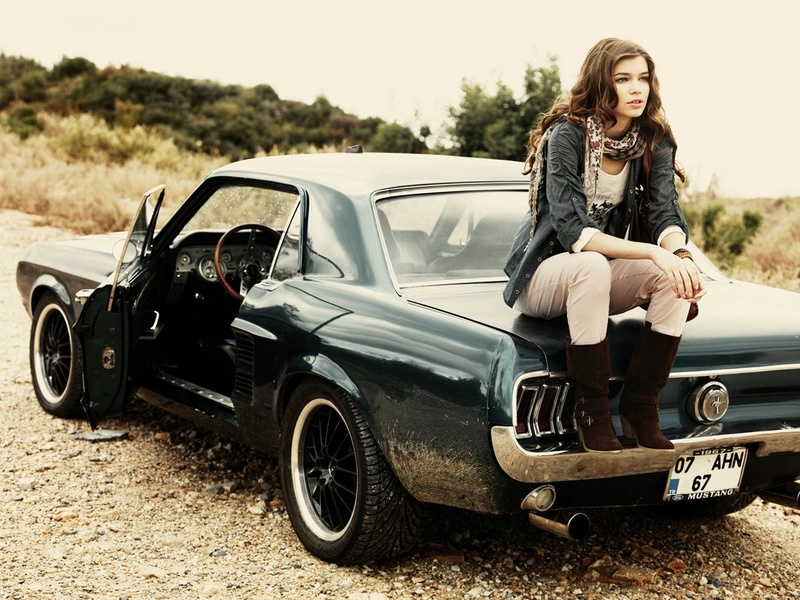 You are a girl. It’s……….dress.
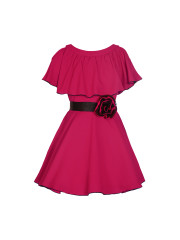 your
It’s a dog. It’s…….ball.
its
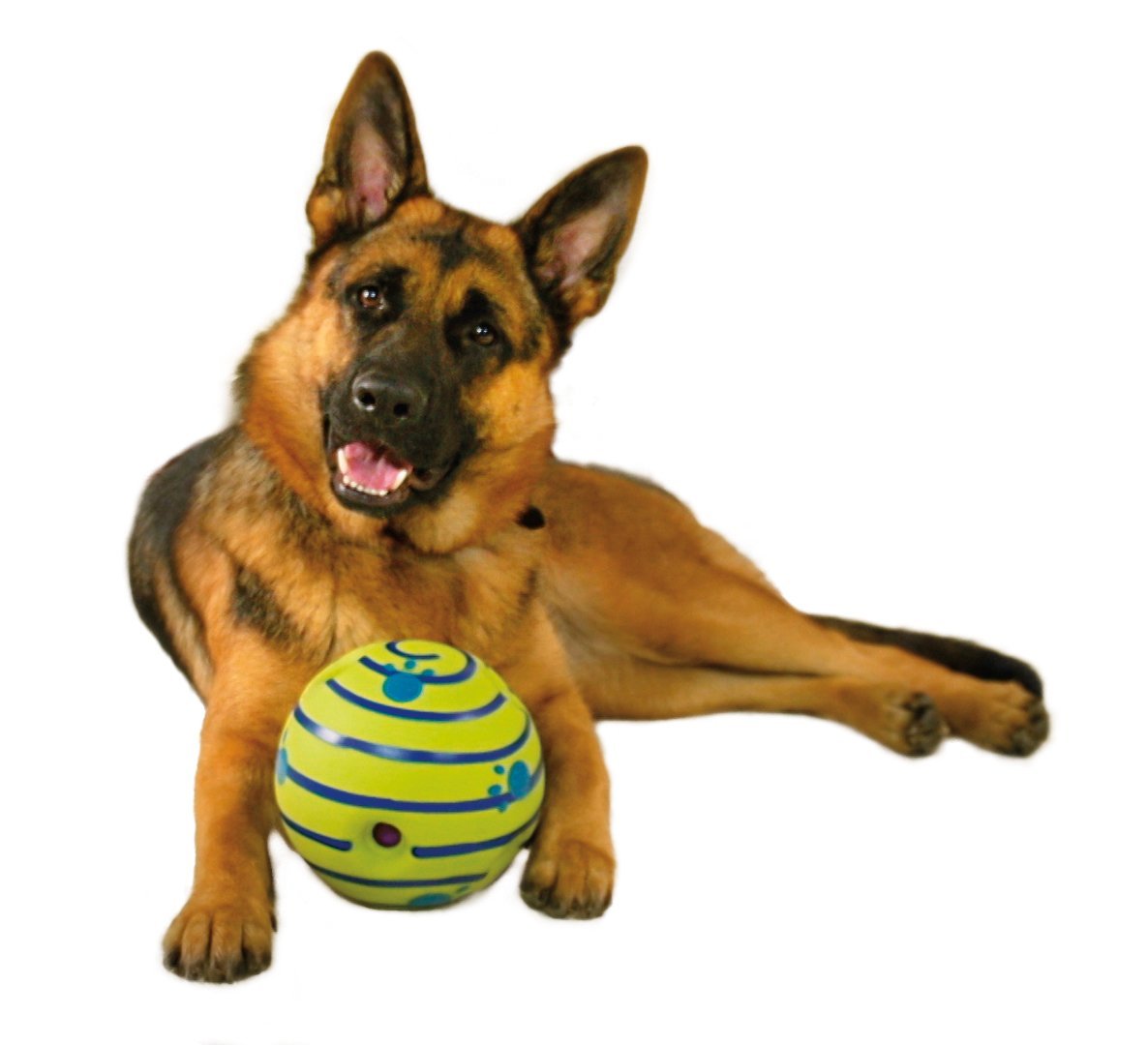 We are Nora and Sam.This is………cat.
our
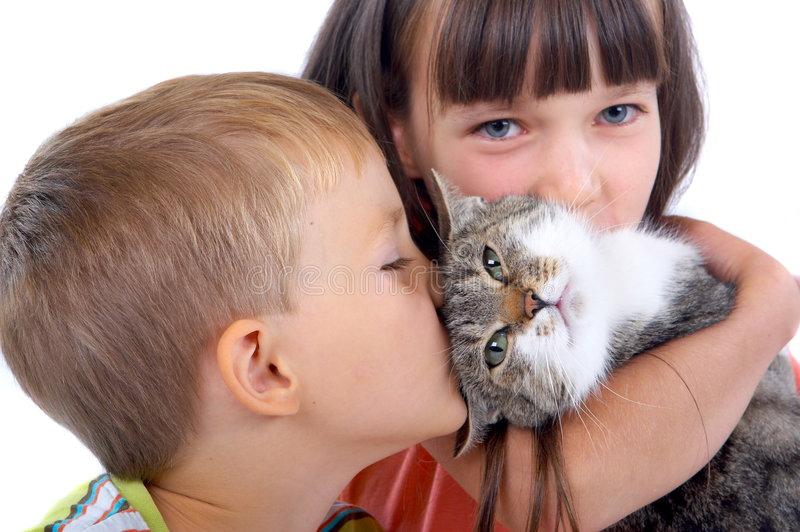 You are students.These are …….pens.
your
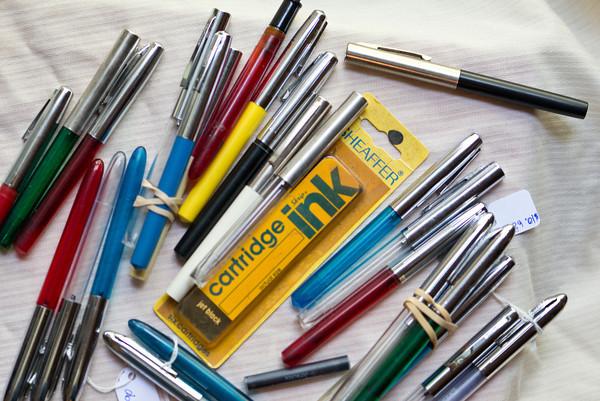 He is a father. This is ….. daughter.
his
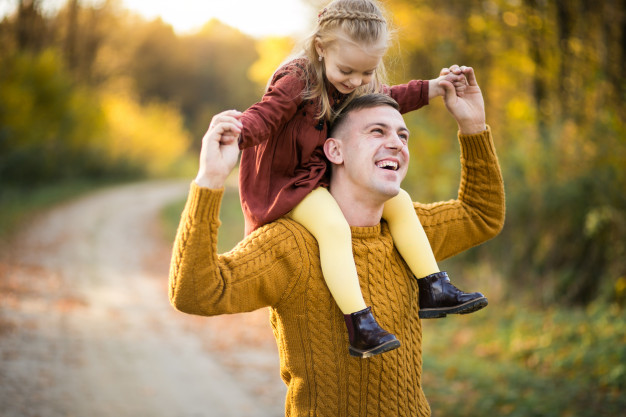